DEPARTAMENT WYCHOWANIA I KSZTAŁCENIA INTEGRACYJNEGO
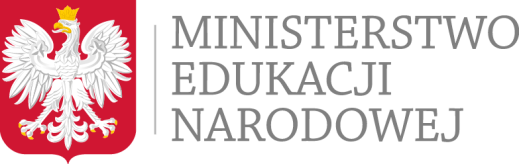 BEZPIECZNA SZKOŁAZalecane działania profilaktyczne                           i procedury bezpieczeństwa w szkołach
BUDOWA DOKUMENTU
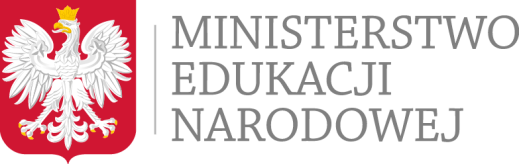 Zbiór rekomendacji dla szkół i placówek dotyczących działań:

profilaktycznych związanych z ryzykiem wystąpienia zagrożeń bezpieczeństwa 
oraz 
reakcji na wystąpienie zagrożenia bezpieczeństwa
kompendium wiedzy dla dyrektora/nauczyciela/rodzica w zakresie bezpieczeństwa dziecka
BUDOWA DOKUMENTU
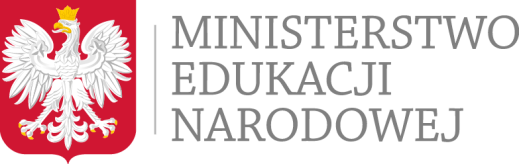 Dokument zawiera działania profilaktyczne i procedury w odniesieniu do:
bezpieczeństwa fizycznego
bezpieczeństwa cyfrowego .

Został utworzony w celu zaspokojenia podstawowych potrzeb szkoły - dyrektor otrzymuje pakiet propozycji do działań (zadanie do wykonania) oraz zestaw procedur na wypadek sytuacji kryzysowej. 

Jest napisany językiem prostym, nietechnicznym, odwołującym się do znanej dyrektorom i nauczycielom i innym pracownikom terminologii.

Zawiera zbiór dobrych praktyk, odwołania do szczegółowych rozwiązań, materiałów szkoleniowych, dokumentów, multimediów edukacyjnych.
Działania profilaktyczne związane z ryzykiem wystąpienia zagrożeń fizycznych w szkole
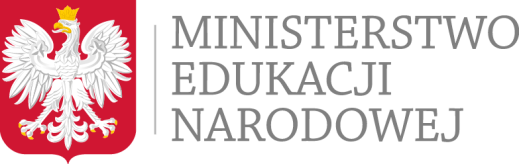 Dotyczą terenu szkoły i obszarów przyległych:
monitorowanie otoczenia szkoły - zwracanie uwagi na „osoby trzecie” w pobliżu, przedmioty i pojazdy o specyficznych cechach, auta dostawcze i nienależące do pracowników szkoły:
	- konieczność monitorowania boisk i „orlików”
	- monitorowanie wejścia do szkoły ,
kontrola wejść/wyjść - głównie osób niezwiązanych ze szkołą ,
system alarmowania - odrębnie na wypadek napadu i ewakuacji; konieczne ćwiczenia - raz w roku; informacja w gablocie i Internecie,
drogi ewakuacyjne i miejsce ewakuacji (boisko szkolne) - dobre oznakowanie, informacja w trakcie lekcji wychowawczej, informacja w gablocie i w Internecie.
Procedury reagowania na wypadek wystąpienia fizycznych zagrożeń wewnętrznych w szkole
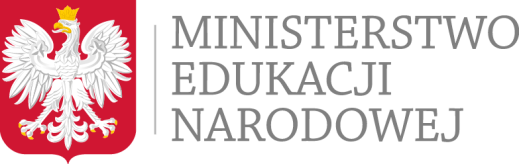 Procedury w przypadku wystąpienia: 
agresywnych zachowań uczniów na terenie szkoły (agresywny uczeń) oraz zjawiska tzw. „fali”,
kradzieży lub wymuszenia pieniędzy i innych przedmiotów wartościowych,
substancji psychoaktywnych,
pedofilii/pornografii/prostytucji oraz innych niepokojących zachowań o charakterze seksualnym,
wypadku ucznia,
popełnienia przez ucznia czynu karalnego,
sytuacji, gdy uczeń staje się ofiarą.
Procedury reagowania na wypadek wystąpienia fizycznych zagrożeń zewnętrznych w szkole
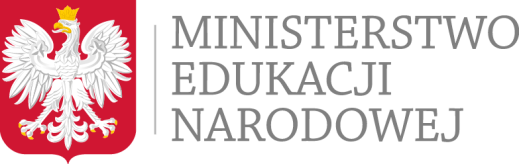 1) Przygotowano i opisano szczegółowo procedury:
ewakuacji - w trakcie lekcji lub przerwy, 
w przypadku wtargnięcia napastnika (terrorysty) do szkoły ,
w przypadku podłożenia ładunku wybuchowego, 
w przypadku podłożenia podejrzanego pakunku, 
w przypadku skażenia chemicznego lub biologicznego. 

2) Dokument zawiera: 
informacje o obowiązkach dyrektorów szkół, nauczycieli i innych  pracowników szkoły w ww przypadkach,
informacje na temat cech charakterystycznych dla osób/zdarzeń mogących stanowić potencjalne zagrożenie dla szkoły .
Proponowane działania profilaktyczne dotyczące bezpieczeństwa cyfrowego w szkole
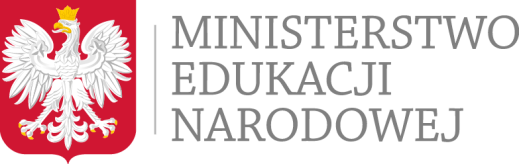 Opracowanie, realizacja i aktualizacja szkolnej strategii bezpieczeństwa cyfrowego - przez całą społeczność szkolną (wraz z polityką bezpieczeństwa cyfrowego). 
Powołanie przez dyrektora osoby koordynującej zadania wynikające ze strategii. 
Wprowadzenie „kontraktu cyfrowego” - zakresu i zasad korzystania z  Internetu w szkole przez wszystkich członków społeczności szkolnej. 
Prowadzenie działań wychowawczych i edukacyjnych adresowanych do uczniów – np. apele, lekcje wychowawcze, konkursy, festyny szkolne, zajęcia pozalekcyjne, informacje w Internecie itp.
Proponowane działania profilaktyczne dotyczące bezpieczeństwa cyfrowego w szkole
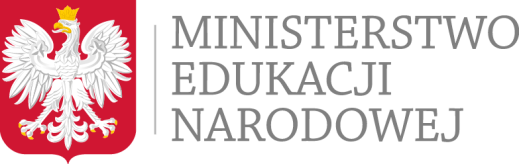 Nabycie przez dyrektorów, wszystkich nauczycieli i innych pracowników szkoły, podstawowych kompetencji w zakresie bezpieczeństwa cyfrowego. 

Uświadamianie rodzicom i opiekunom prawnym uczniów znaczenia działań wychowawczych z zakresu bezpieczeństwa cyfrowego – zakończenie roku, wywiadówki, e-dziennik, festyn szkolny.
Procedury reagowania w przypadku wystąpienia zagrożeń bezpieczeństwa cyfrowego ucznia
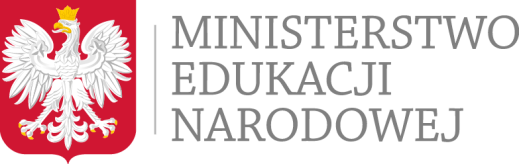 Przygotowano i opisano procedury reagowania w przypadku wystąpienia zagrożeń cyberbezpieczeństwa ucznia tj.:

Dostęp do treści szkodliwych, niepożądanych, nielegalnych. 
Cyberprzemoc - nękanie, straszenie, szantażowanie z użyciem sieci, publikowanie lub rozsyłanie ośmieszających, kompromitujących informacji, zdjęć, filmów z użyciem sieci oraz podszywanie się w sieci pod kogoś wbrew jego woli.
Naruszenia prywatności dotyczące nieodpowiedniego lub niezgodnego z prawem wykorzystania danych osobowych lub wizerunku dziecka i pracownika szkoły. 
Zagrożenia dla zdrowia dzieci w związku z nadmiernym korzystaniem z Internetu.
Procedury reagowania w przypadku wystąpienia zagrożeń bezpieczeństwa cyfrowego ucznia
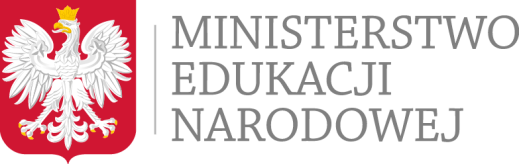 Nawiązywanie niebezpiecznych kontaktów w Internecie - uwodzenie, zagrożenie pedofilią.
Seksting, prowokacyjne zachowania i aktywność seksualna jako źródło dochodu osób nieletnich.
Bezkrytyczna wiara w treści zamieszczone w Internecie, nieumiejętność odróżnienia treści prawdziwych od nieprawdziwych, szkodliwość reklam.
Łamanie prawa autorskiego. 
Zagrożenia bezpieczeństwa technicznego sieci, komputerów i zasobów online.
BEZPIECZNA SZKOŁAZalecane działania profilaktyczne                           i procedury bezpieczeństwa w szkołach
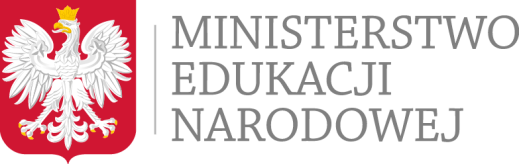 Dokument będzie udostępniony na stronie:
www.bezpiecznaszkola.pl




Dziękuję za uwagę!